Evidence and Consequences of Feature Detection in The Visual Pattern Recognition of Reading by Taylor J. Meek is licensed under a Creative Commons Attribution-Noncommercial-Share Alike 3.0 United States License.These original publications may be accessed electronically from: http://www.lingnik.com/visual-pattern-recognition
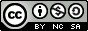 Visual Pattern Recognition
Taylor J. Meek
October 22, 2009
Difference Detectors and Visual Aftereffects
Finding the Feature Detectors
Building Feature Detector Systems
Physiological Visual System
Difference Detectors
+
Input A
+
Base Level
-
A
No Activity
Difference
Detector
Basal Activity
+
B
Input B
Base Level
-
No Activity
-
No Activity
Difference Detectors
Red
Red
+
Base Level
Tired
Red
No Activity
Difference
Detector
Neutral Color(Yellow)
Green
Green
Green
Base Level
-
No Activity
Tired
No Activity
Difference Detectors
Red
Red
+
Base Level
Tired
Red
No Activity
Difference
Detector
Neutral Color(Yellow)
Green
Green
Green
Base Level
-
No Activity
Tired
No Activity
Difference Detectors
+
MovementUp
+
Base Level
-
Up
No Activity
Difference
Detector
Basal Activity
+
Down
Movement Down
Base Level
-
No Activity
-
No Activity
Aftereffects
Complementary Color Photoreceptors
Something More Abstract
		“The McCollough Effect”
[Speaker Notes: 45s]
[Speaker Notes: 15s]
1
(Gibson & Harris 1968 in Lindsay & Norman 1977)
[Speaker Notes: 8m]
2
(Gibson & Harris 1968 in Lindsay & Norman 1977)
(Gibson & Harris 1968 in Lindsay & Norman 1977)
Difference Detectors
So what?
		Eye Transfer
			Color Desensitization
			Motion Detector Desensitization
			Orientation-specific Line Detectors
Feature Detectors
++-
++-
++-
--+
--+
--+
Edge

Slit/Line

Dimness
+-+
+-+
+-+
-+-
-+-
-+-
+++
+++
+++
---
---
---
[Speaker Notes: The photoreceptors feed into feature detectors which locate specific and unique features.]
Physiological Feature Detectors
Convex
Edge
Moving
Contrast
(Edge)
Edge
Dimness
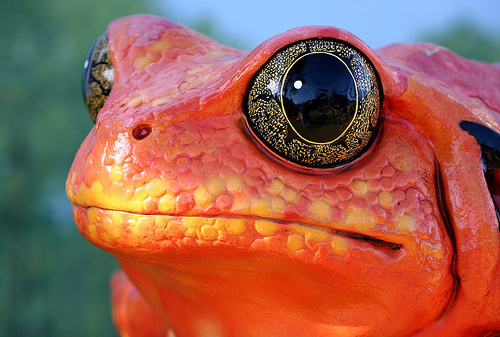 http://flickr.com/photos/thomashawk/90125879/
Toad by Thomas Hawk, under CC License
Feature Detectors		in Higher-Order Species
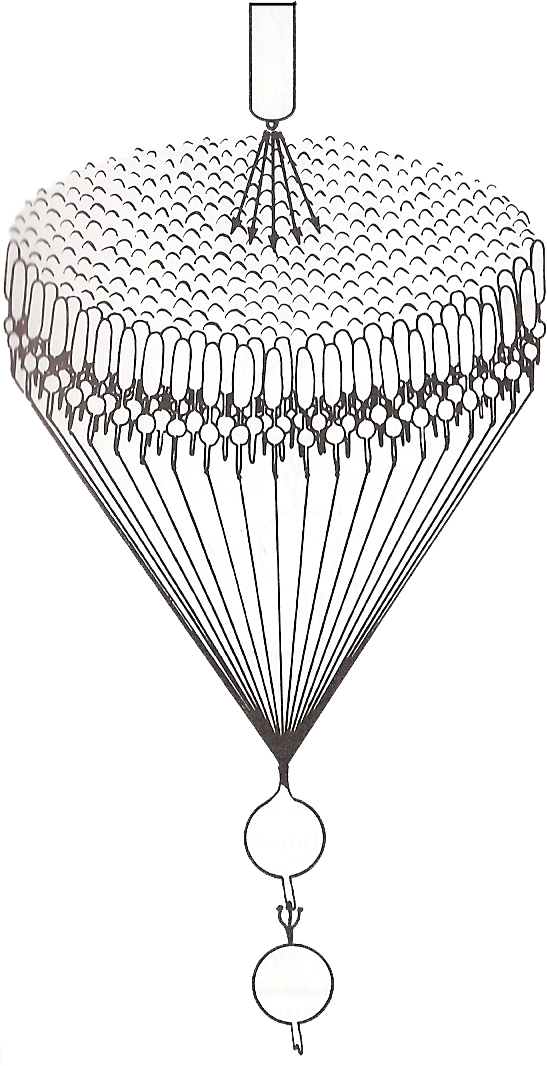 Light
Ganglion & Bi-Polar Cells
On-Center, Off-Surround
Off-Center, On-Surround
Light Onset, Extinction
Peculiar Receptive Fields
Color Specificity, Contrast
Movement (Directional)
Receptive
Field
Ganglion Cell
(Lindsay & Norman 1977, p.215)
Simple Feature Detector Cells		in Higher-Order Species
+-+
+-+
+-+
-+-
-+-
-+-
Slit and Line

Edge
Selective to:
Location
Type
Orientation/direction
Width
++-
++-
++-
--+
--+
--+
Complex Feature Detector Cells		in Higher-Order Species
+-+
+-+
+-+
-+-
-+-
-+-
Slit and Line

Edge
Selective to:
Location
Type
Orientation/direction
Width
++-
++-
++-
--+
--+
--+
Hyper-Complex Feature Detector Cells		in Higher-Order Species
Size/Endpoint Termination

Movement (Axial Bidirectional)

Angle
Hyper-Complex Feature Detector Cells		in Higher-Order Species
Size/Endpoint Termination
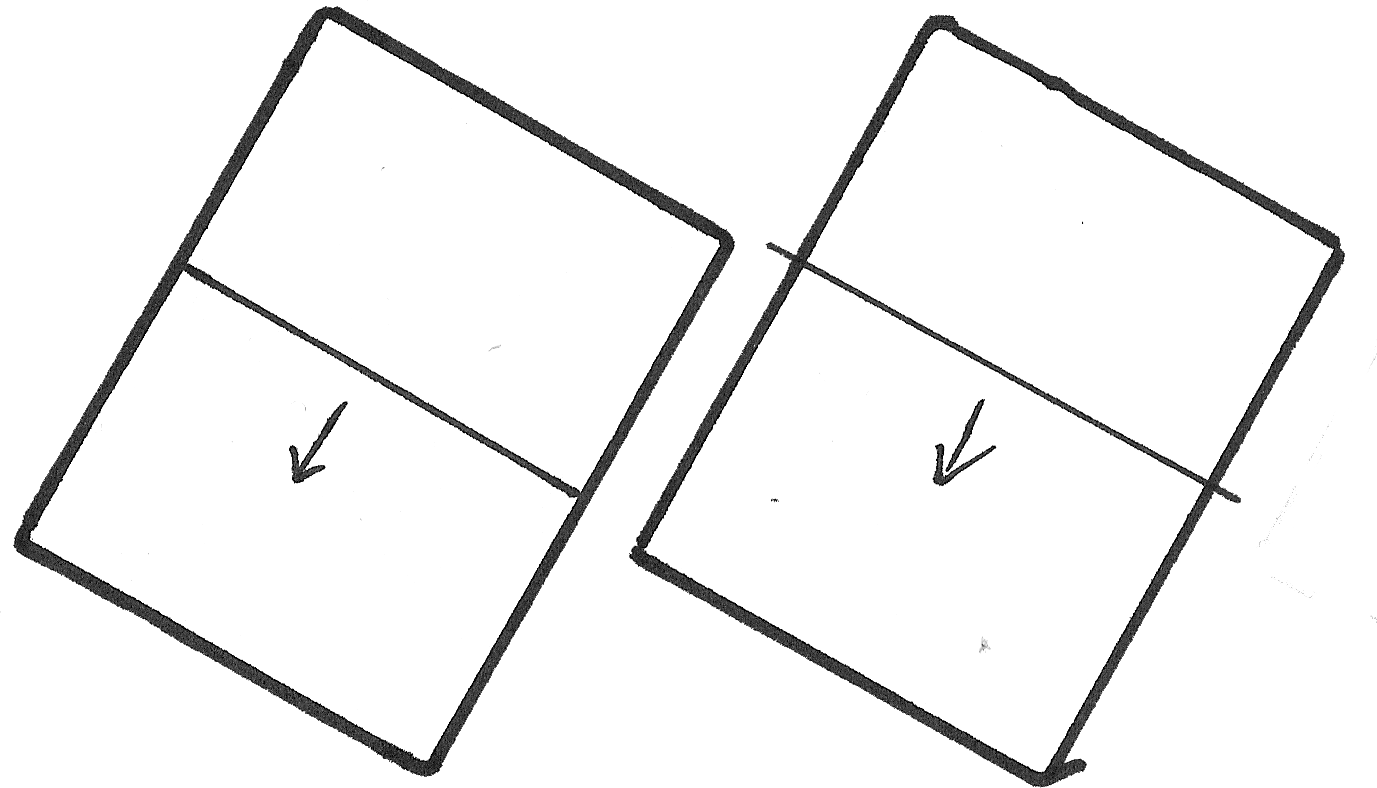 Hyper-Complex Feature Detector Cells		in Higher-Order Species
Size/Endpoint Termination
Hyper-Complex Feature Detector Cells		in Higher-Order Species
Movement (Bidirectional)
Hyper-Complex Feature Detector Cells		in Higher-Order Species
Angle
Higher-Level Feature Detector Cells		in Higher-Order Species
Higher-Level Feature Detector Cells		in Higher-Order Species
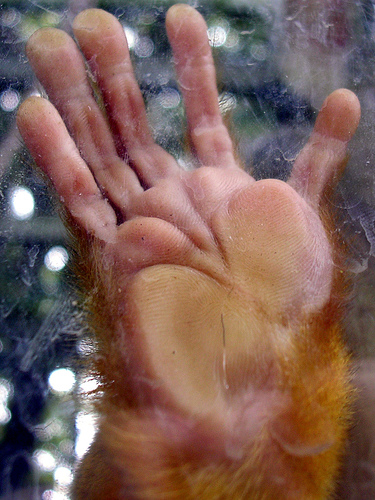 http://flickr.com/photos/crowolf/205180735/ 
The Monkey Paw by John “Jay” Glenn, under CC License
Higher-Level Feature Detector Cells		in Higher-Order Species
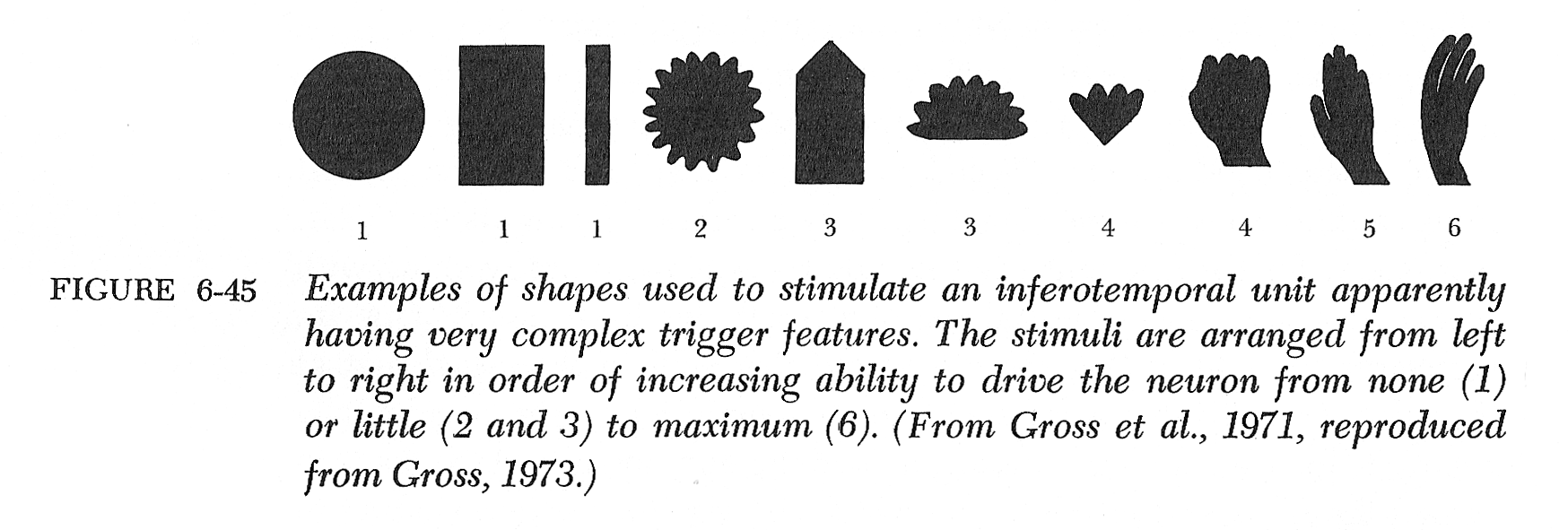 (Lindsay & Norman 1977, p.250)
Building UpComplex Feature Detectors
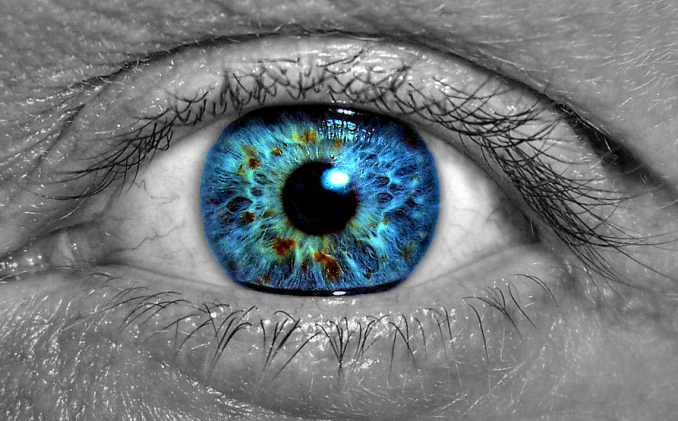 http://flickr.com/photos/residae/386508456/ 
Father of the Eye by Desirae, under CC license
Features and Grouping
Geon Theory
Cognitive Feature Detection
Features and Objects
Physiological Nystagmus		Jiggly Eye Movements
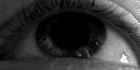 http://en.wikipedia.org/wiki/Image:Optokinetic_nystagmus.gif 
Available under GNU Free Documentation License,
http://commons.wikimedia.org/wiki/Commons:GNU_Free_Documentation_License
(Verheijen 1961 in Lindsay & Norman 1977)
Physiological Nystagmus		Jiggly Eye Movements
(Dodwell 1970, p.188)
Physiological Nystagmus		Jiggly Eye Movements
(Lindsay & Norman 1977, p.40-44)
Segmental Image Loss
(From R.M. Pritchard, Scientific American, 1961 in Lindsay & Norman 1977)
Object Segmentation into Features
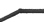 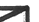 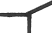 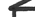 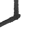 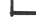 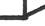 Feature Classes
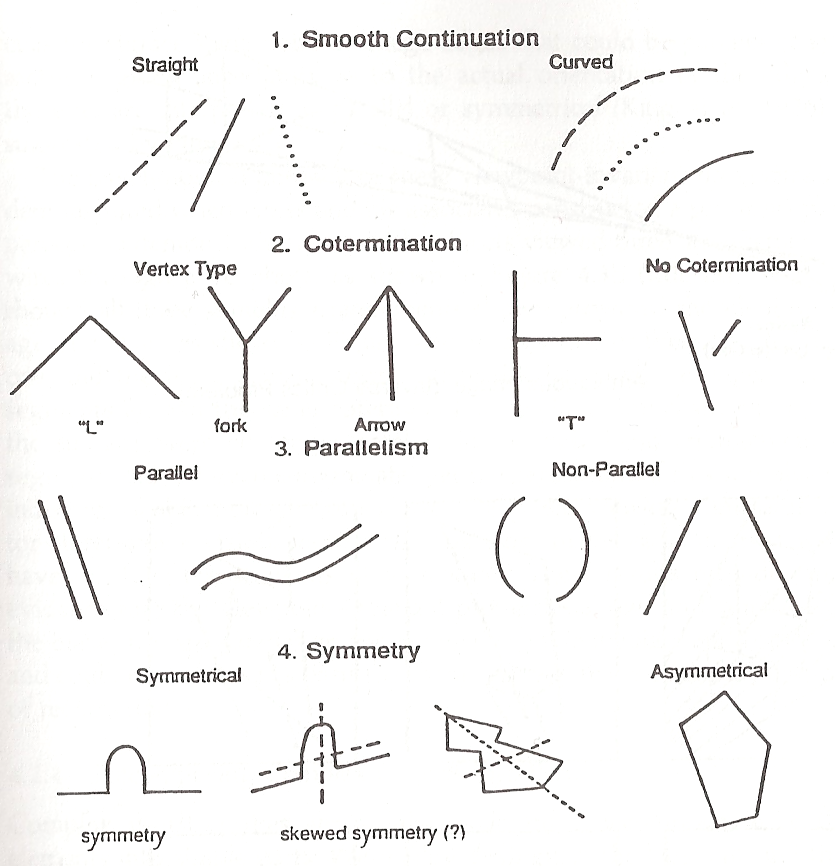 Biederman (1995)
Feature Relation
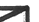 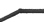 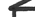 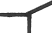 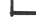 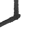 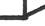 Geons
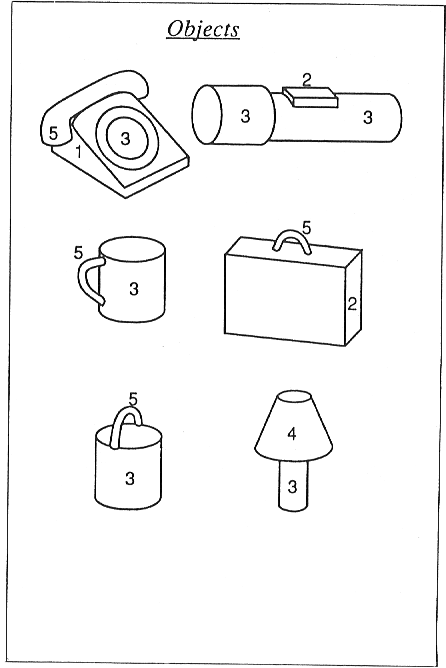 Biederman (1995)
Geons to Scenes
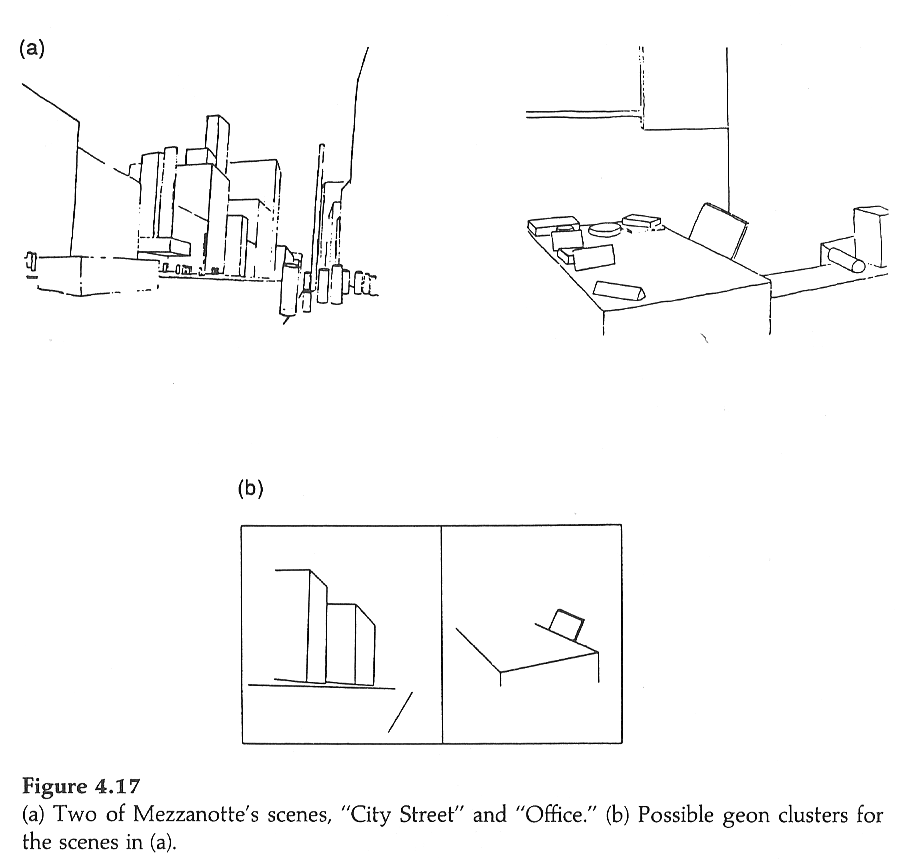 Biederman (1995)
Features
Sensory Input
Physiological Features
SimpleComplexHypercomplexHigher-Level
Feature Classes + Feature Relations
Object Segments
Objects
Pandemonium Revisited
Pattern Recognition
Evidence and Consequences of Feature Detection in The Visual Pattern Recognition of Reading by Taylor J. Meek is licensed under a Creative Commons Attribution-Noncommercial-Share Alike 3.0 United States License.These original publications may be accessed electronically from: http://www.lingnik.com/visual-pattern-recognition
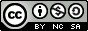